МБДОУ «Юбилейный детский сад №19 «Журавушка»
«Основы развития детской инициативы и самостоятельности дошкольников»
А.А. Снезик
Инициатива – почин, первый шаг в каком-либо деле; внутреннее побуждение к новым формам деятельности, предприимчивости; руководящая роль в каких-либо действиях.
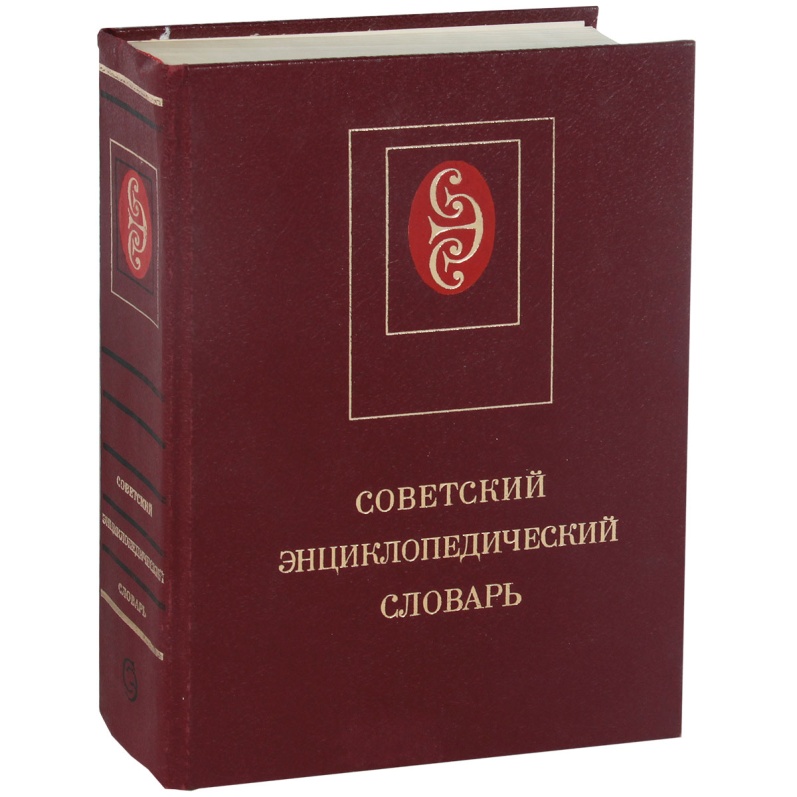 Детская инициатива - это самостоятельное внутреннее побуждение ребенка к деятельности, к познанию окружающего мира.
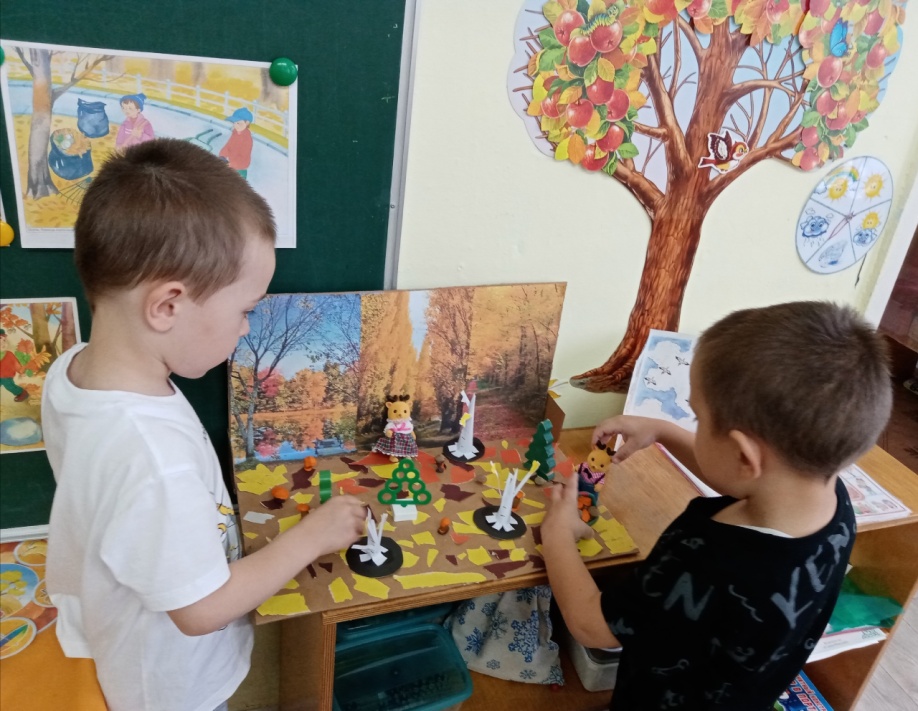 Самостоятельность –
 независимость, свобода от внешних влияний, принуждений, от посторонней помощи. 
(«Толковый словарь русского языка» Д.Н. Ушаков)
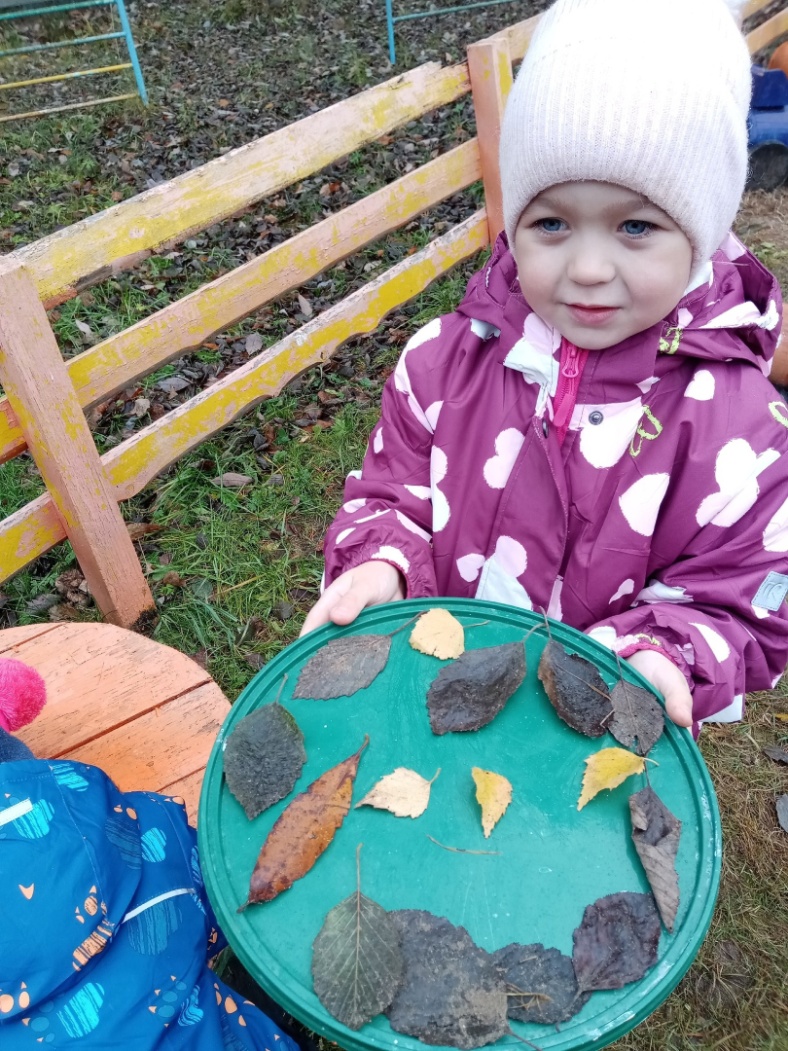 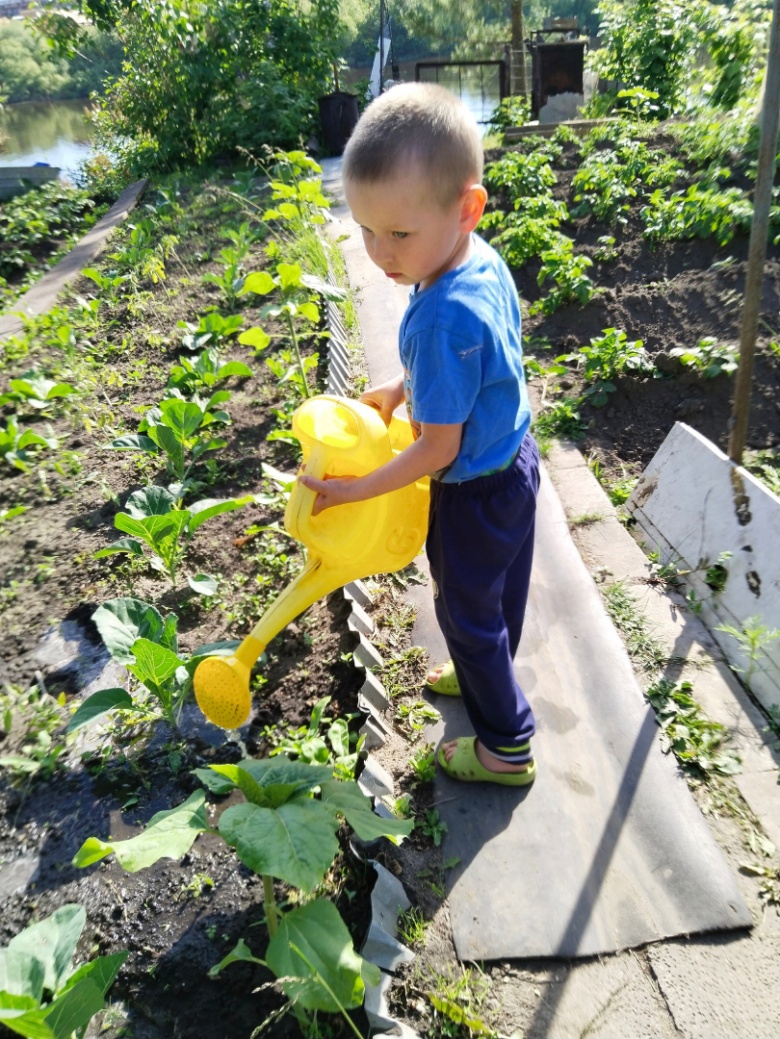 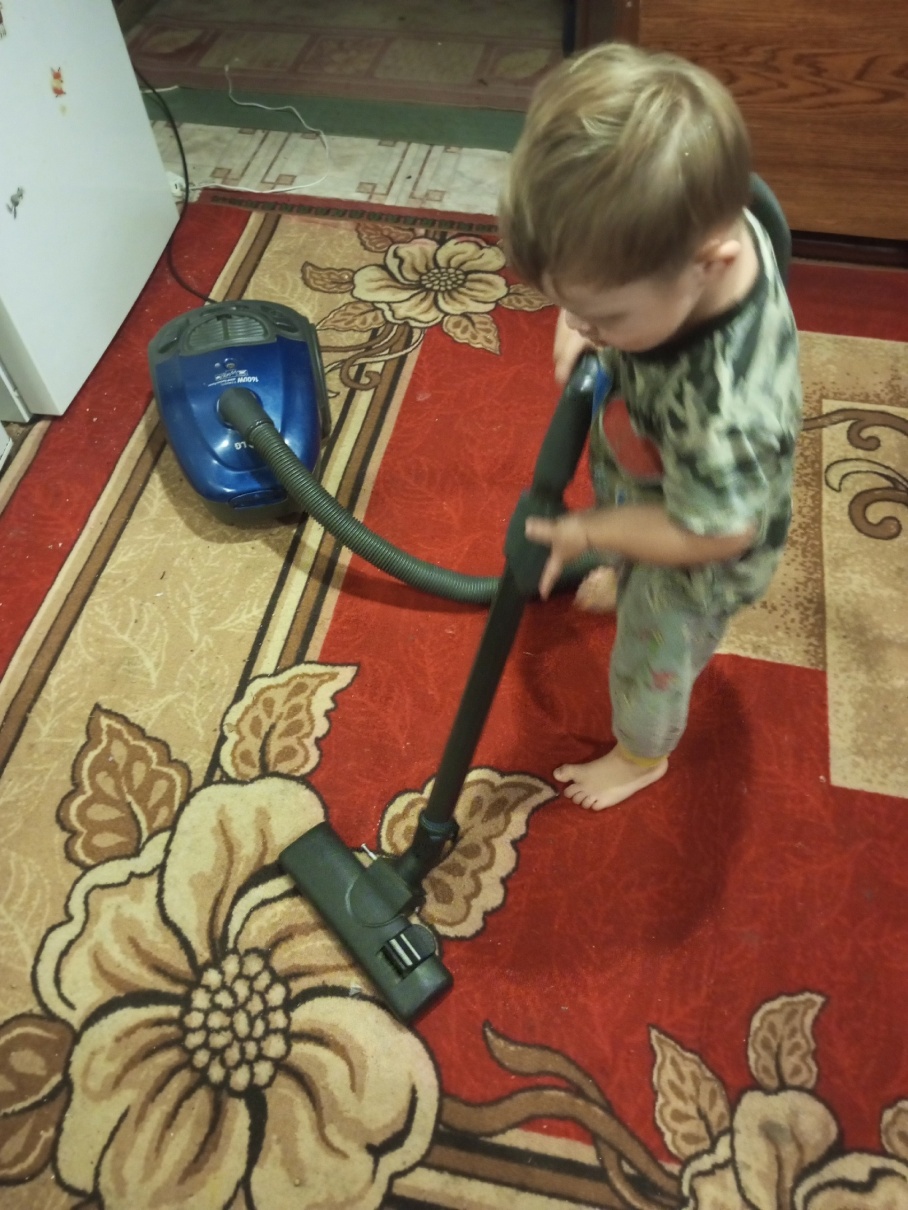 НО: самостоятельность не означает полной свободы действия и поступков, она всегда заключена в жесткие рамки принятых в обществе норм. В связи с этим она – не любое действие в одиночку, а только осмысленное и социально приемлемое.
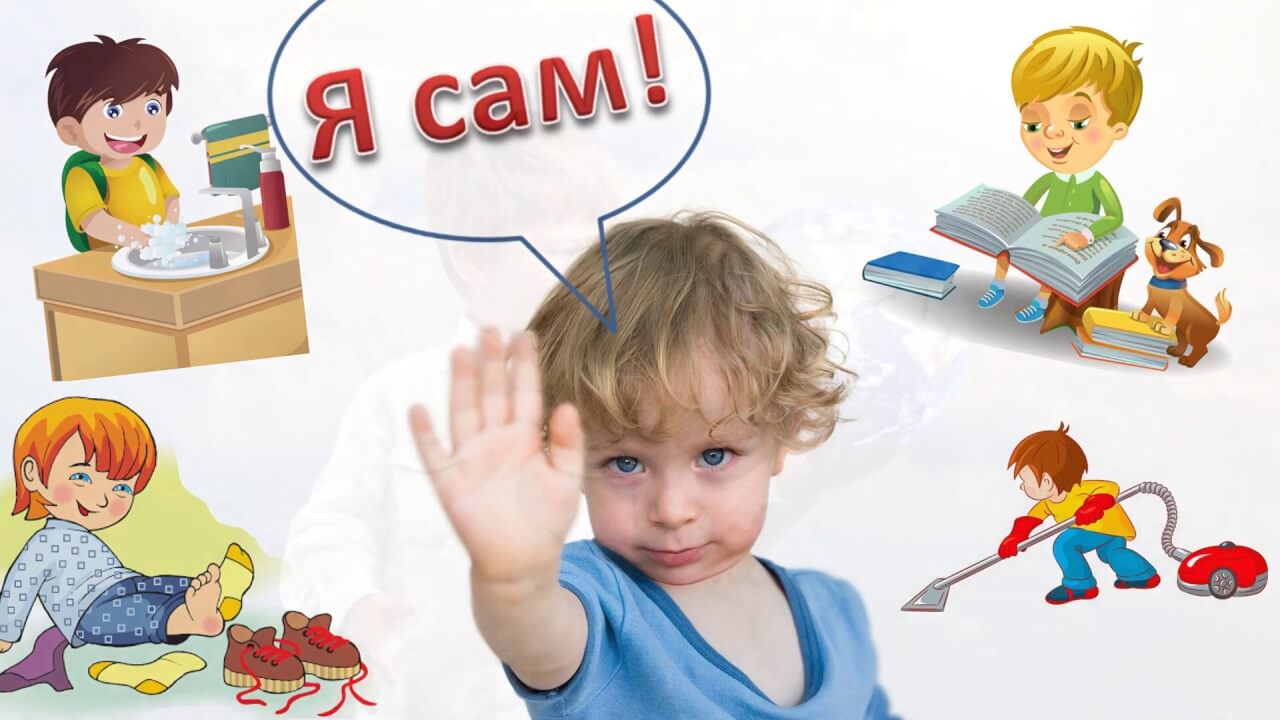 А нужно ли развивать детскую инициативу и почему?
В ФГОС указывается, что одним из основных принципов дошкольного образования является поддержка детей в различных видах деятельности. Поддержка инициативы является также условием, необходимым для создания социальной ситуации развития детей.

На этапе завершения дошкольного образования целевыми ориентирами, определёнными ФГОС, предусматриваются следующие возрастные характеристики возможности детей:
- проявлять инициативу и самостоятельность в различных видах деятельности;
- выбирать себе род занятий, участников по совместной деятельности;
- проявлять способность к волевым условиям;
- самостоятельно придумывать объяснения явлениям природы, поступкам людей;
- проявлять способность к принятию собственных решений.
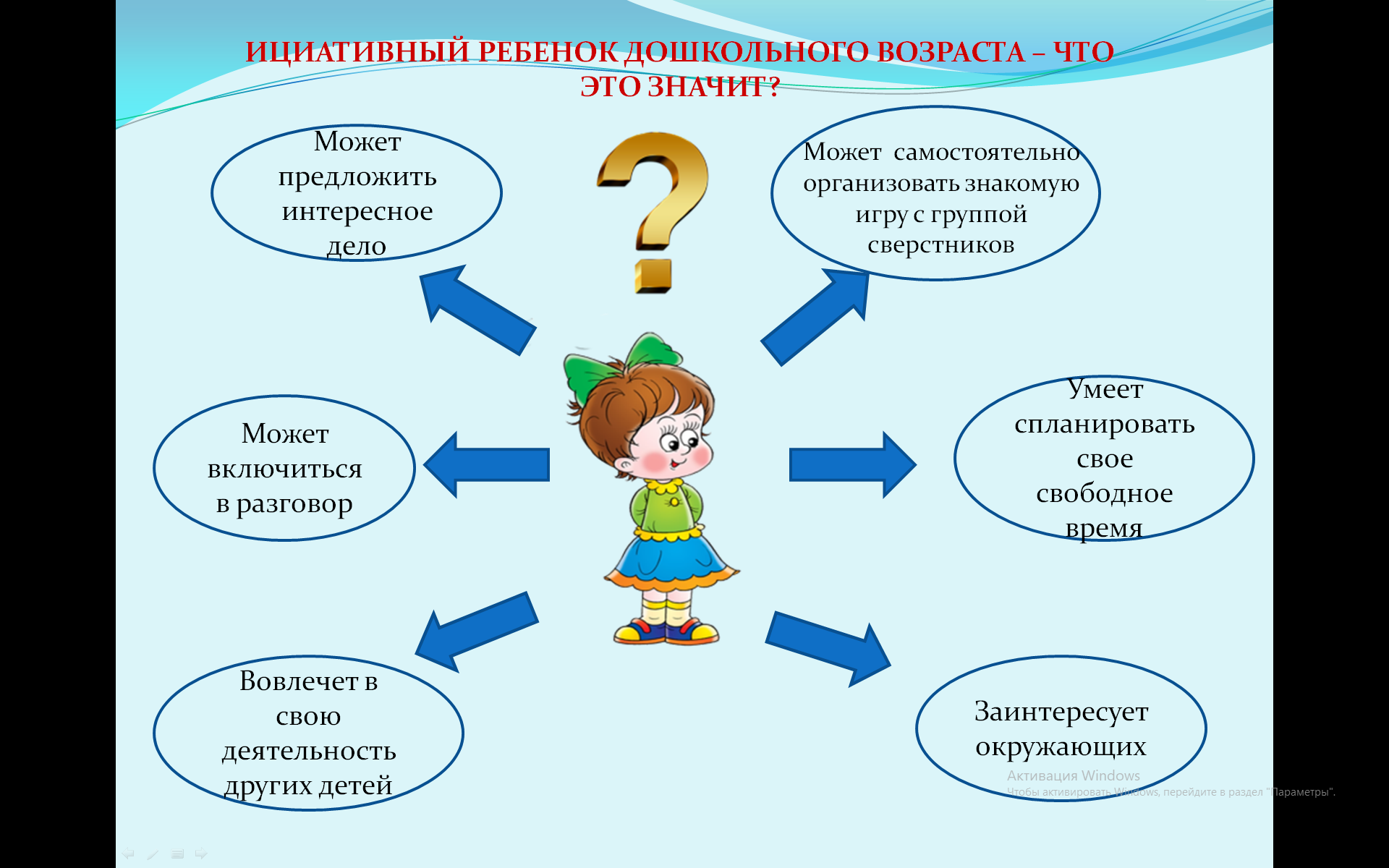 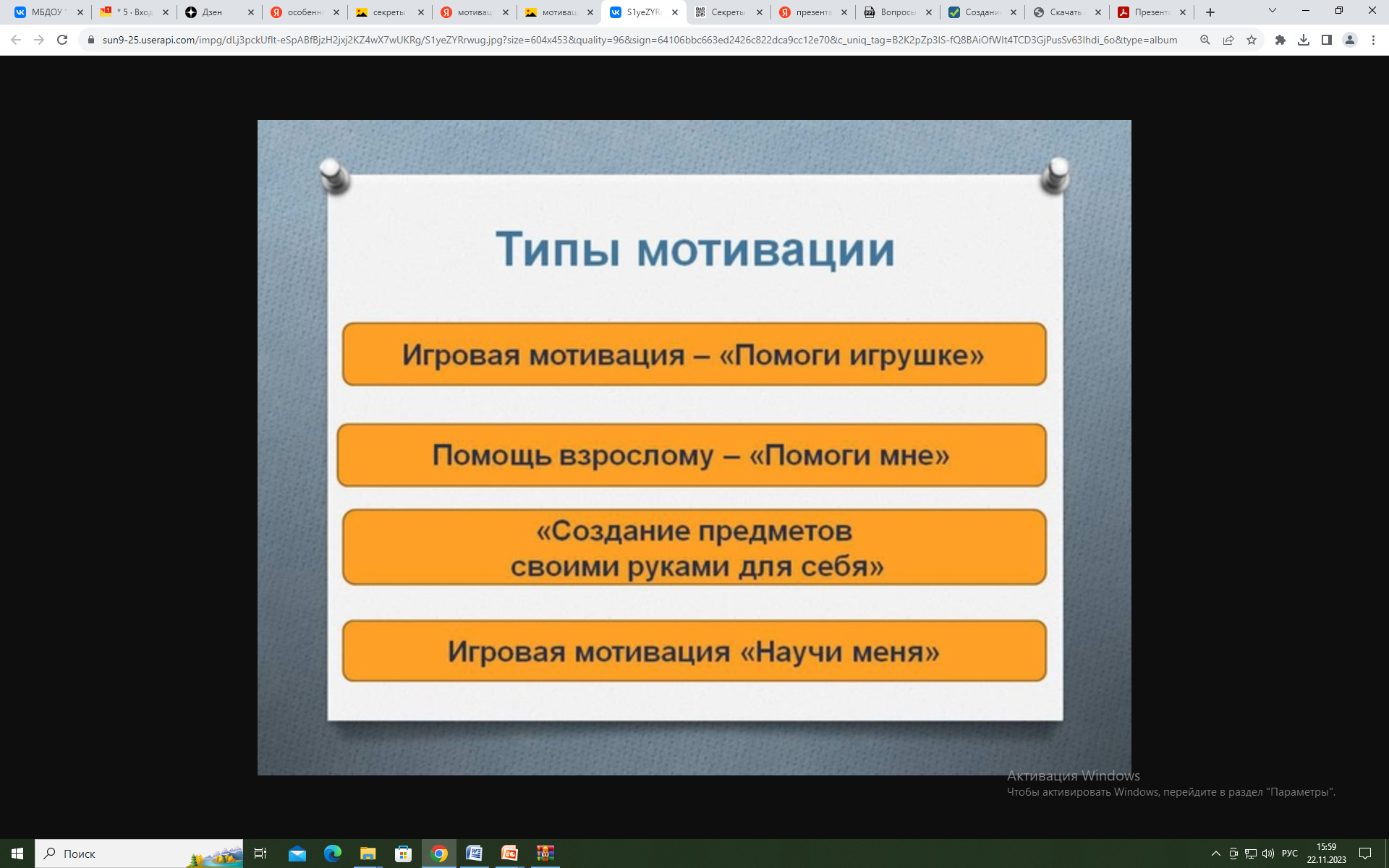 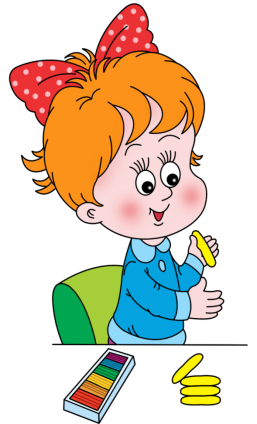 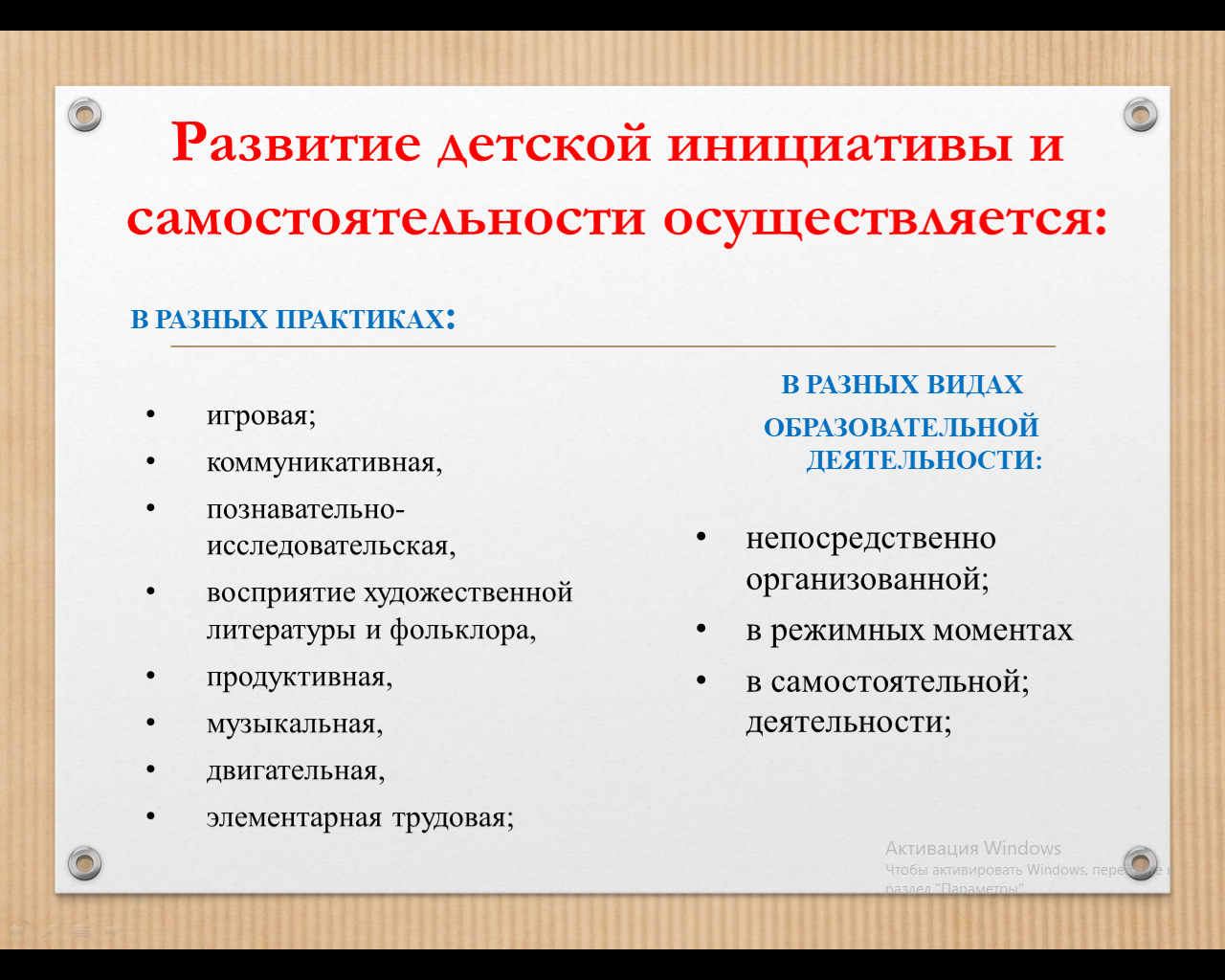 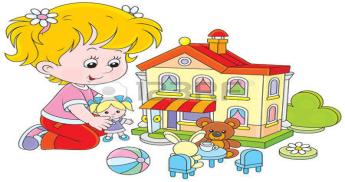 Детская инициатива и самостоятельность проявляется в свободной деятельности детей по выбору и интересам. Возможность играть, рисовать, конструировать, сочинять и прочее, в соответствии с собственными интересами, является важнейшим источником эмоционального благополучия ребёнка в детском саду.
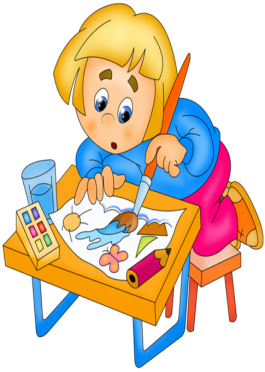 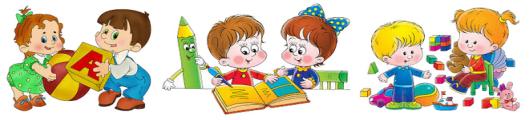 Тем самым можно отметить, что чем выше уровень развития инициативы, тем разнообразнее игровая деятельность, а, следовательно, и динамичнее развитие личности. 

Инициативный ребенок самостоятельно стремится к организации игр, продуктивных видов деятельности, содержательного общения, он умеет найти занятие, соответствующее собственному желанию, интересам, включиться в разговор, предложить интересное дело другим детям.
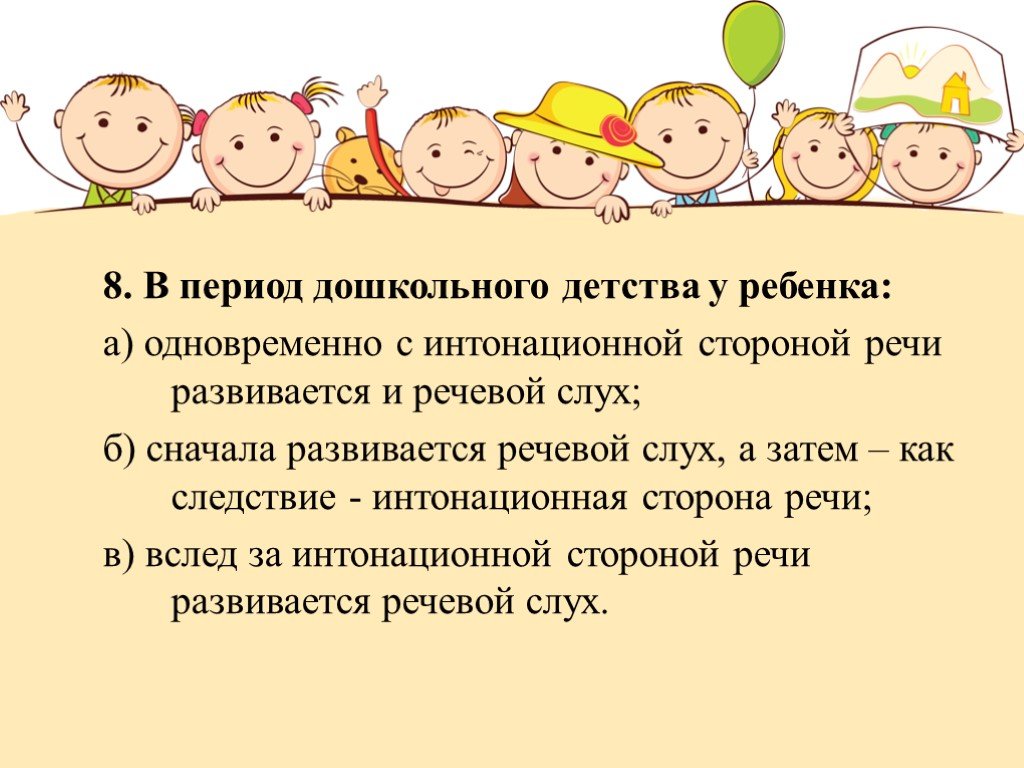 Иная картина складывается с детьми, имеющими различные нарушения речи. Отсутствие стимула и желания говорить, боязнь речевого общения приводят к тому, что речь ребенка становится тусклой, вялой, тихой, невыразительной.
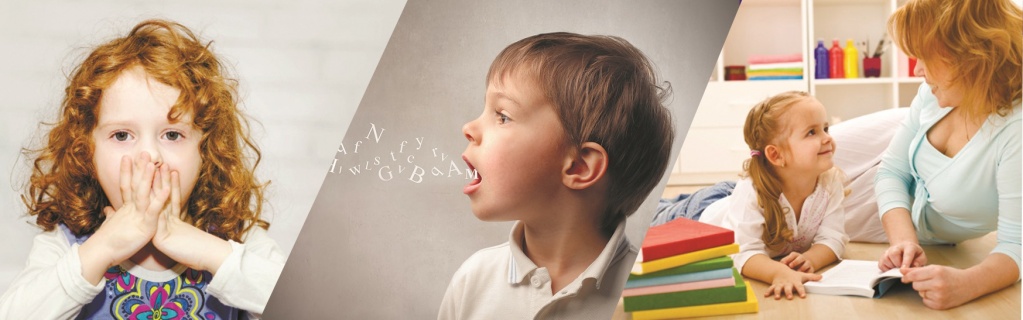 «Логопедическое 
Ассорти» 
или 
«Как стимулировать речевую инициативу детей»
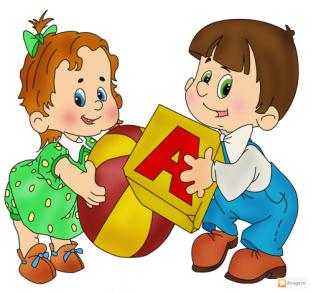 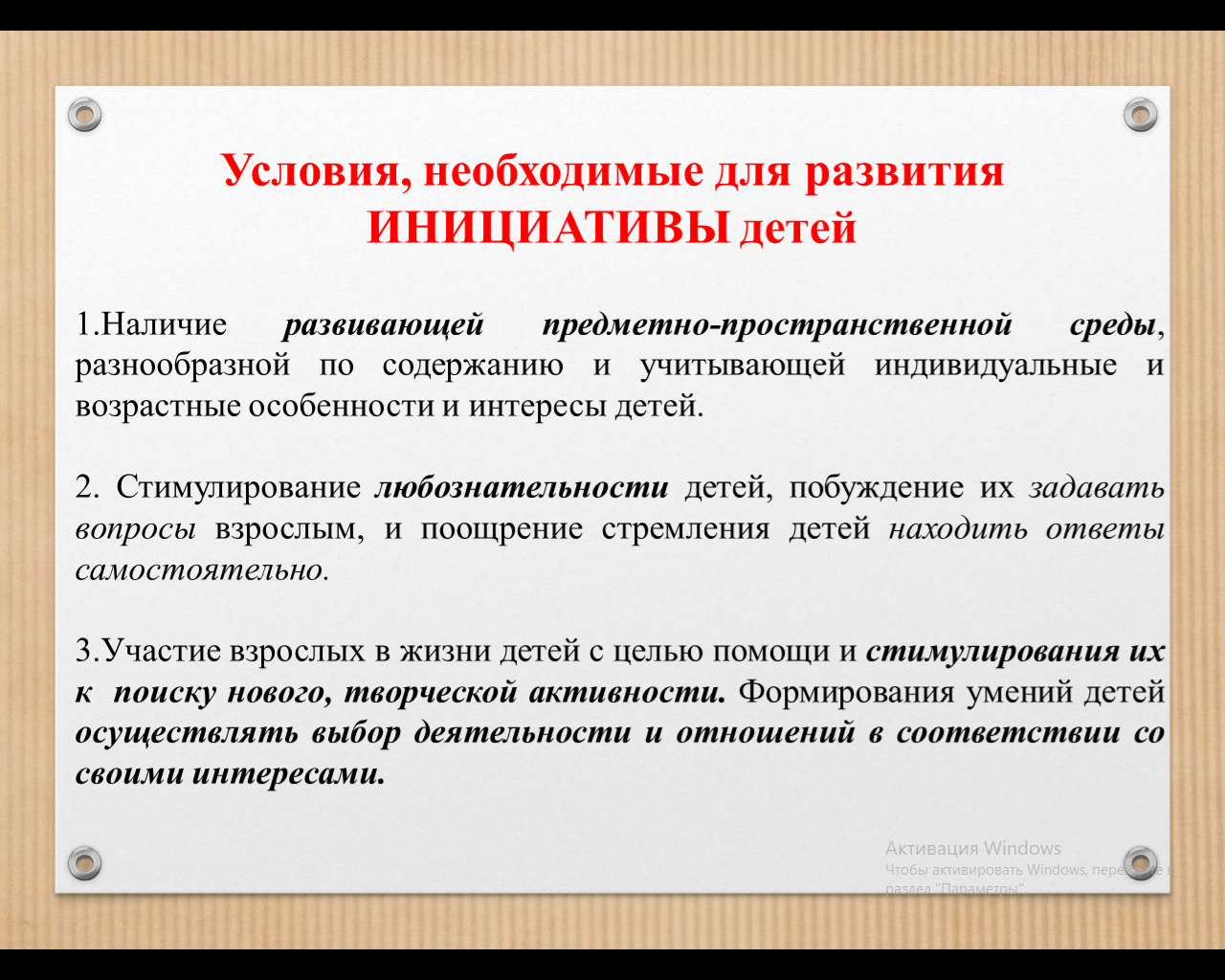 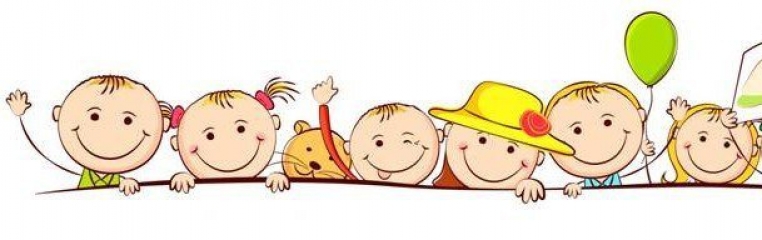 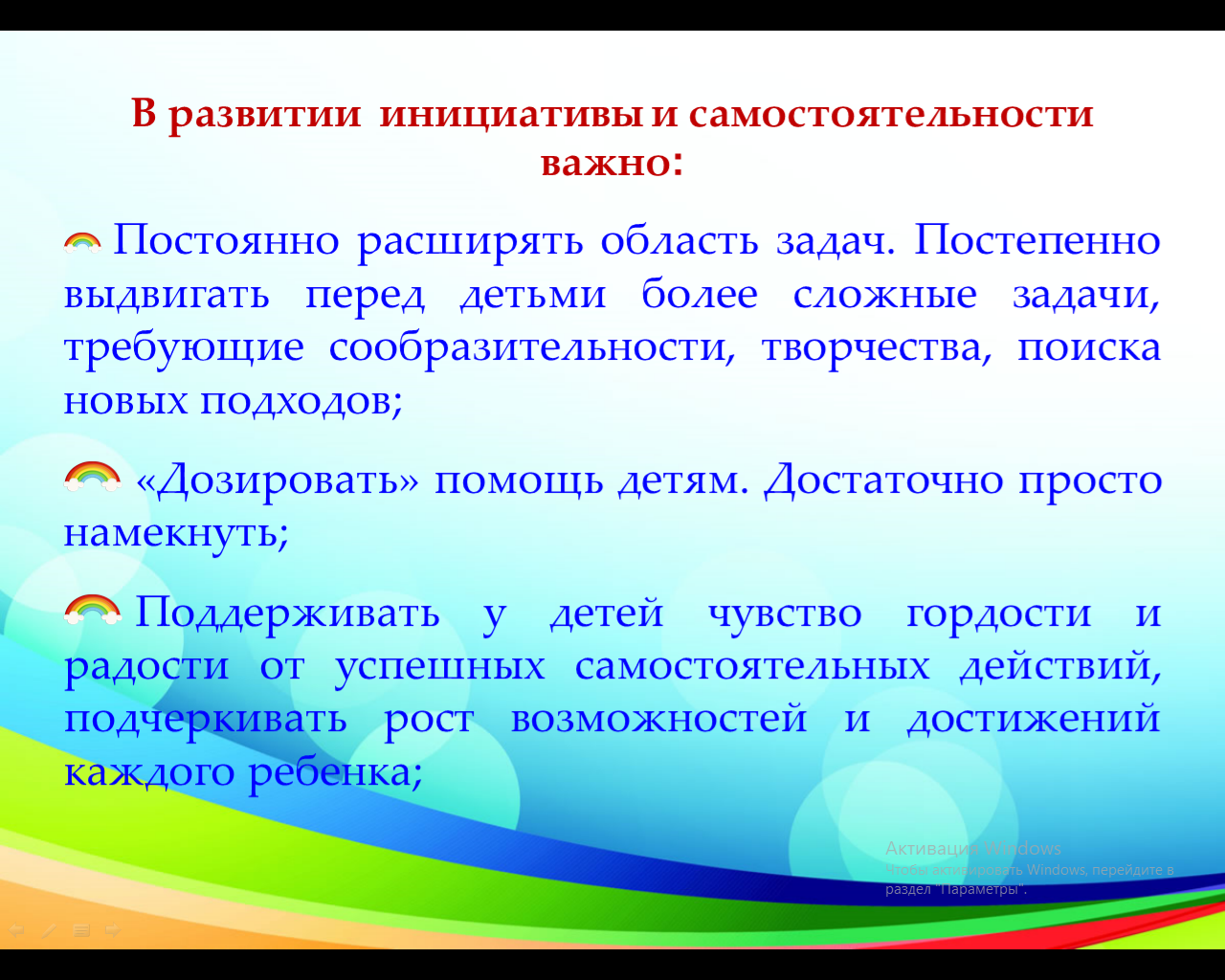 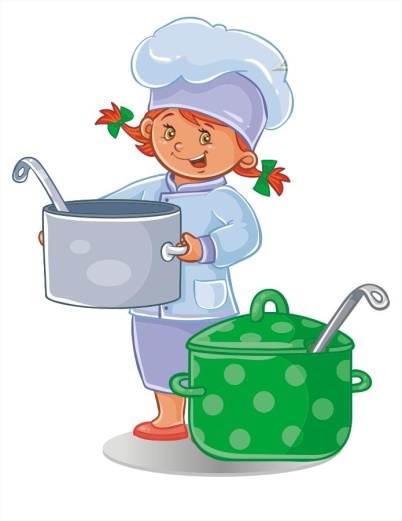 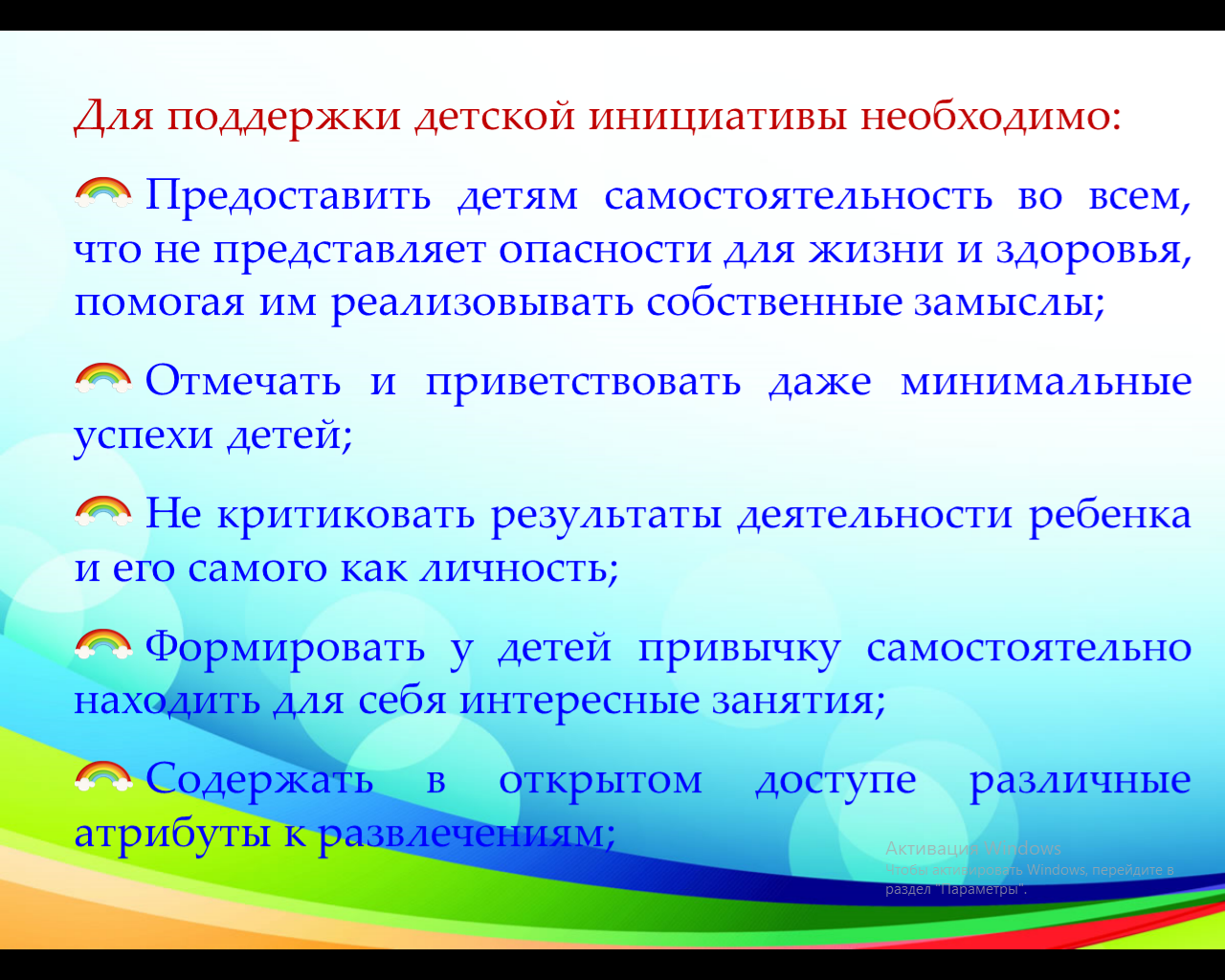 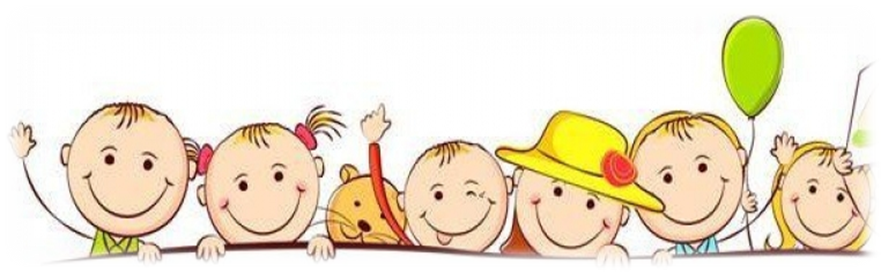 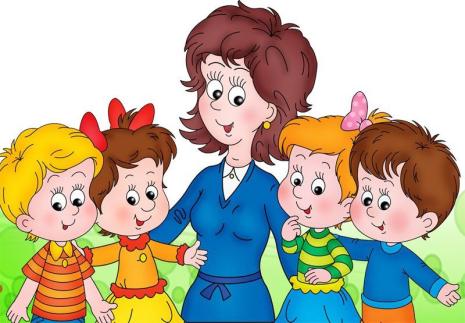 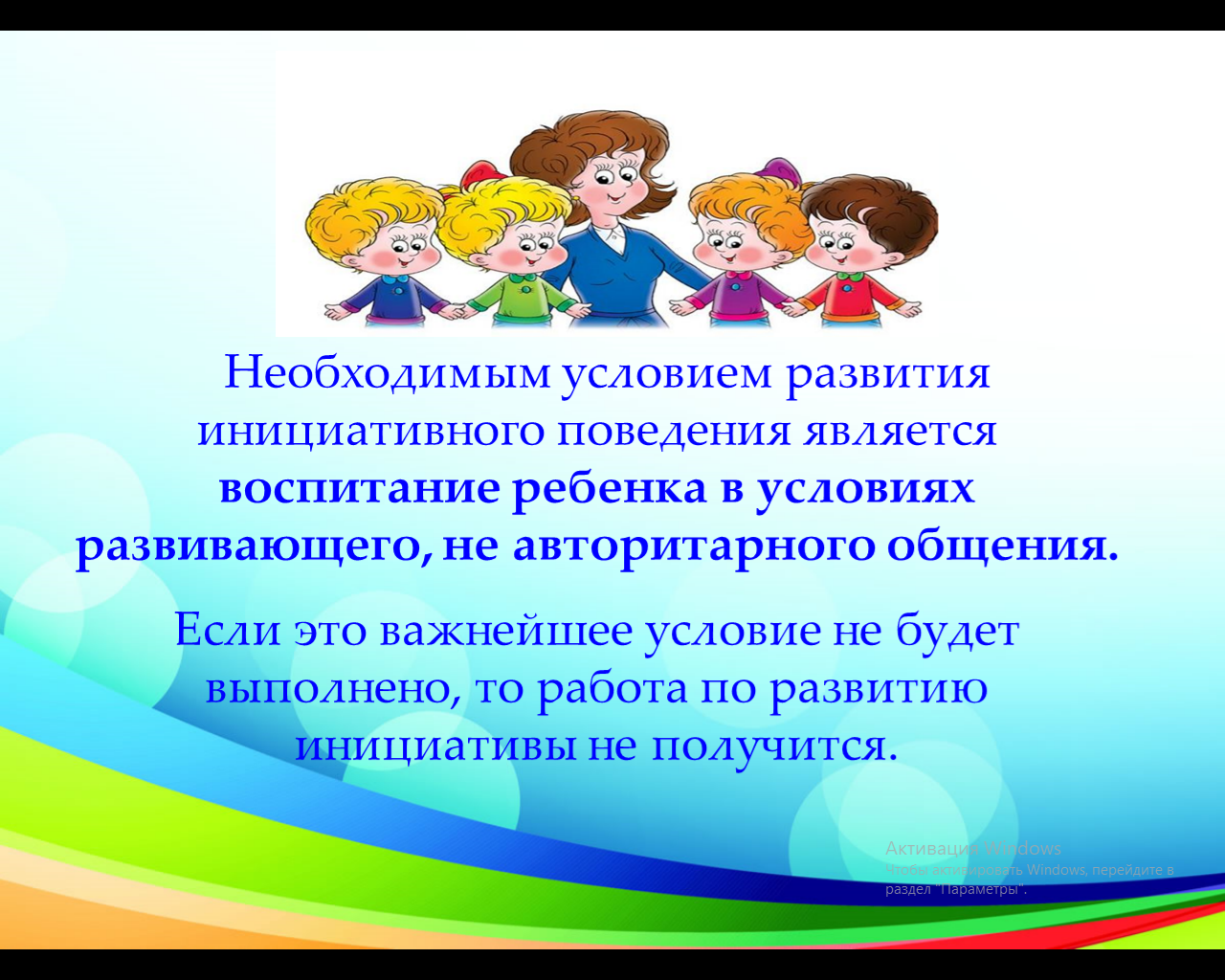 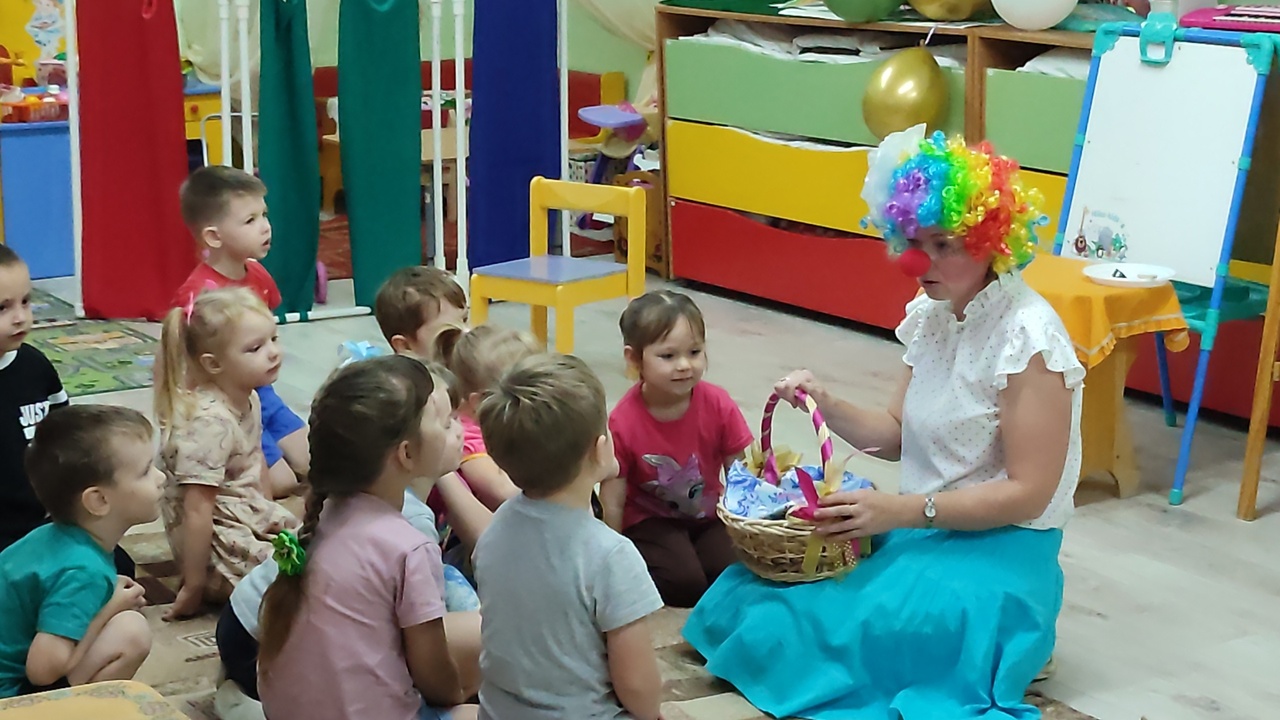 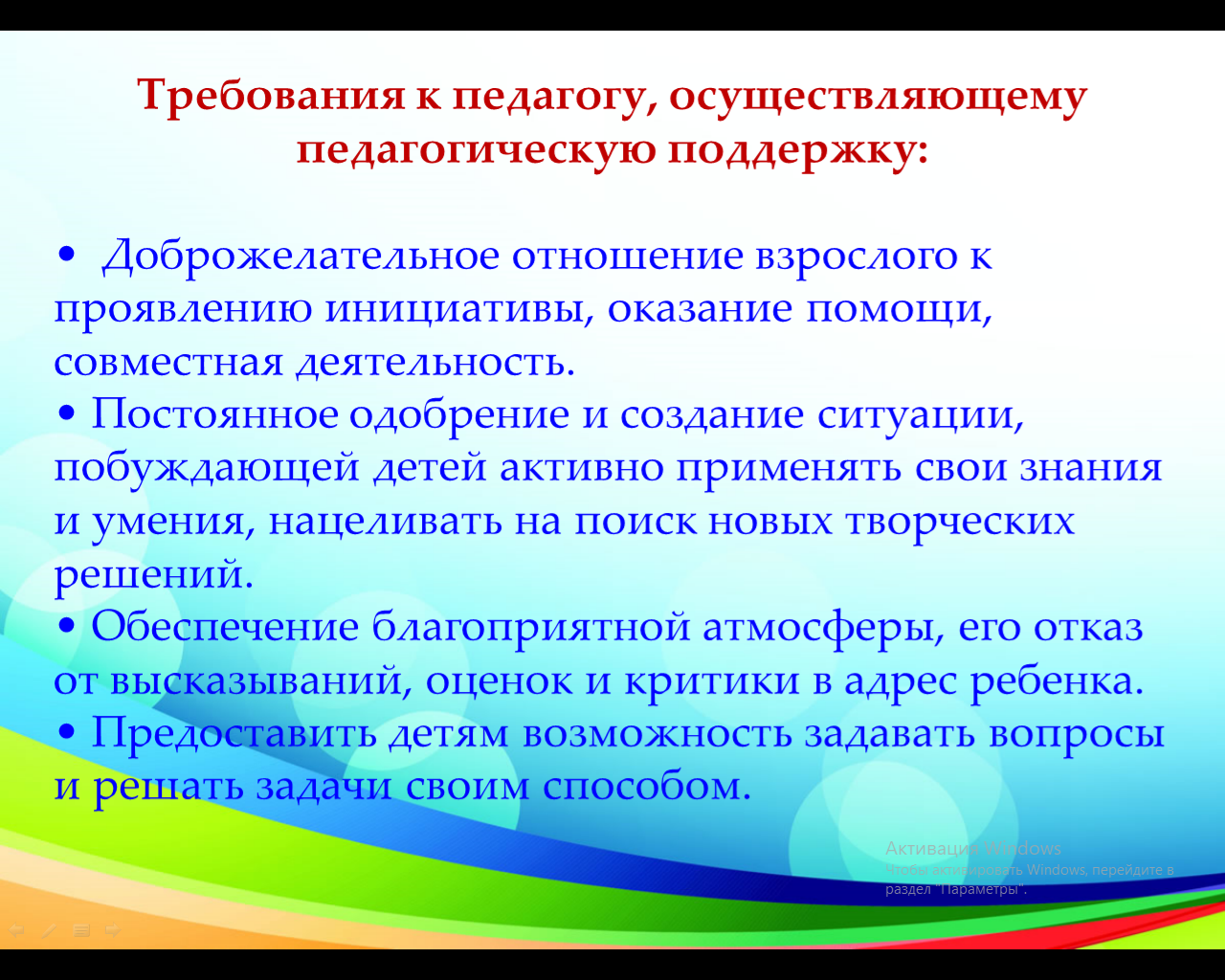 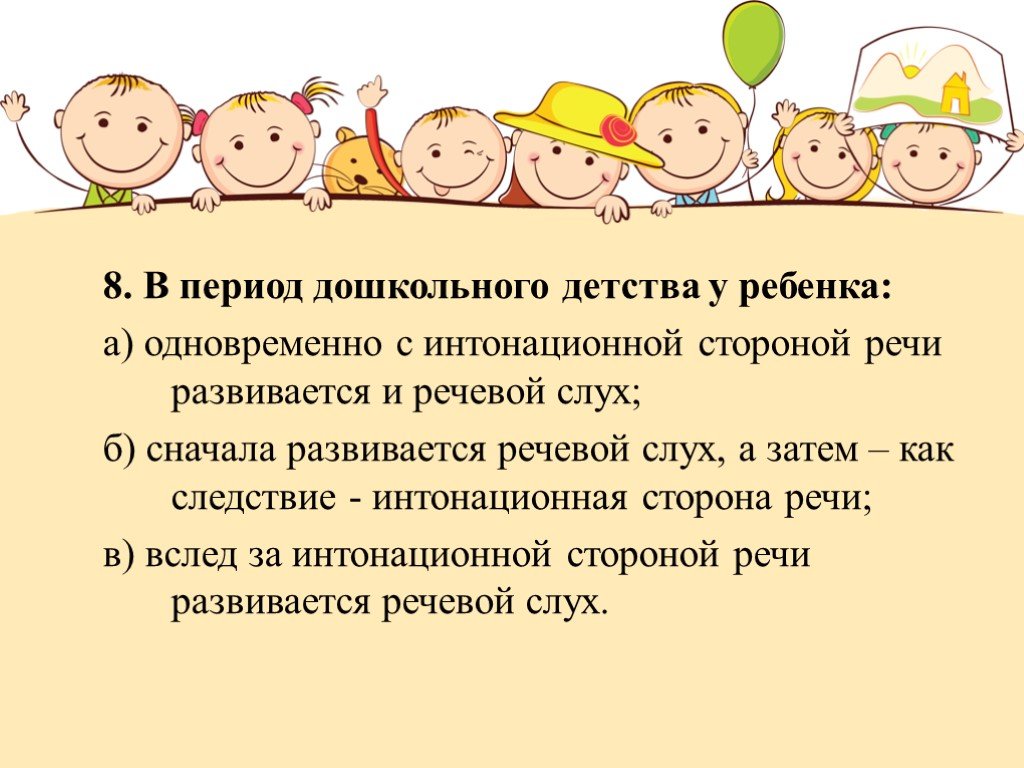 Упражнение «Педагогические ситуации»
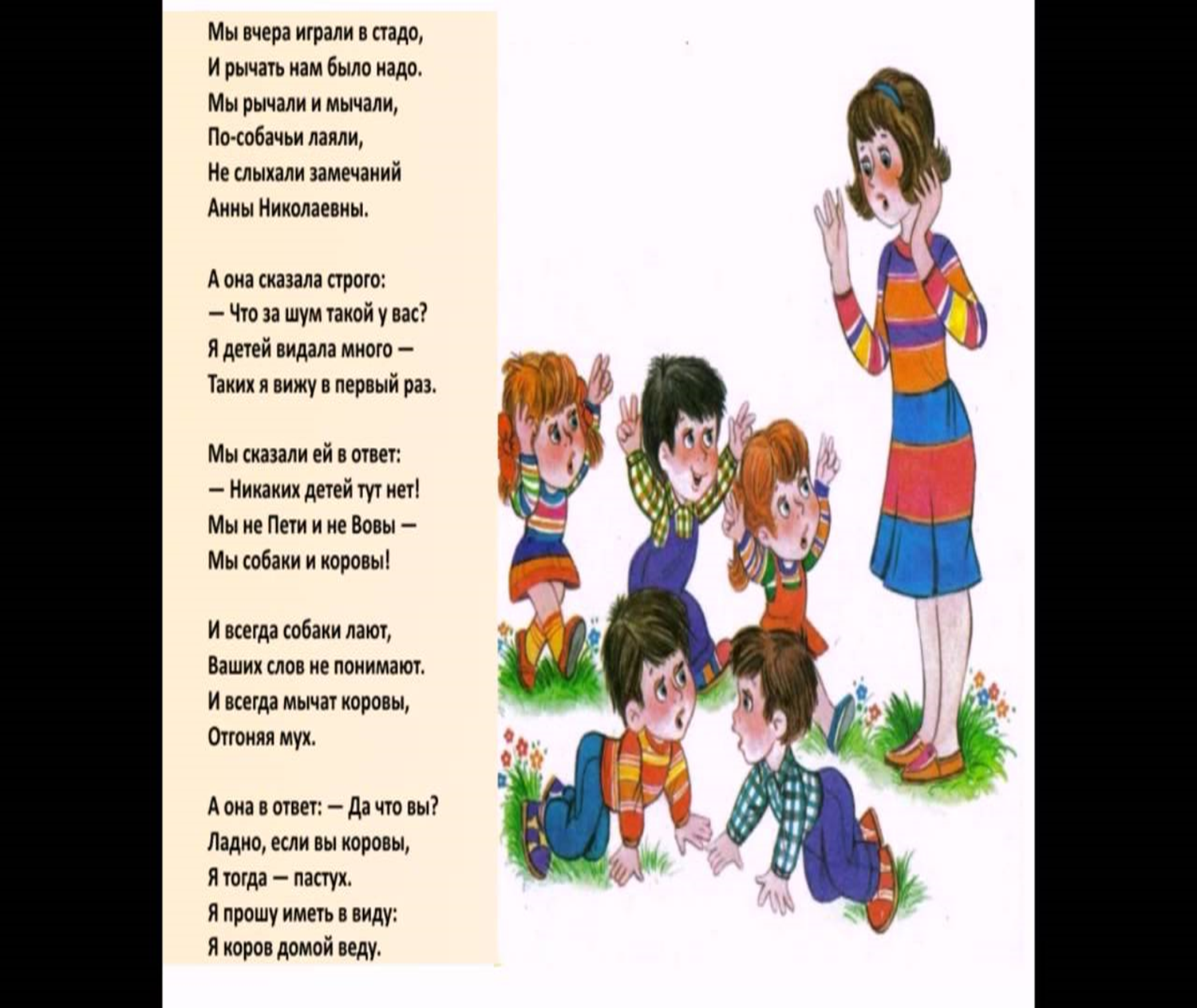 Задание: самостоятельно придумать продолжение условно возникшей ситуации, когда педагог лишает ребенка мужества и права на ошибку и когда вселяет уверенность ребёнка в своих силах.
«Я тебе доверяю», 
«Ты сможешь это»,
 «Я рада за тебя»,
«У тебя все получится!»
«Ты –молодец!»
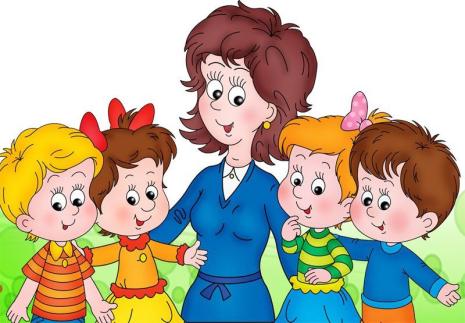 Анонс проекта «Добрые дела дошкольников»

Руководитель ИТГ по нравственно - патриотическому воспитанию дошкольников через различные виды деятельности и волонтерское движение дошкольников - «Формула добра»:-
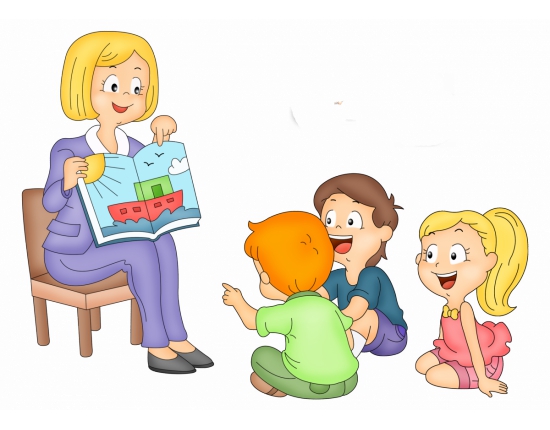 Притча «Плата за работу»
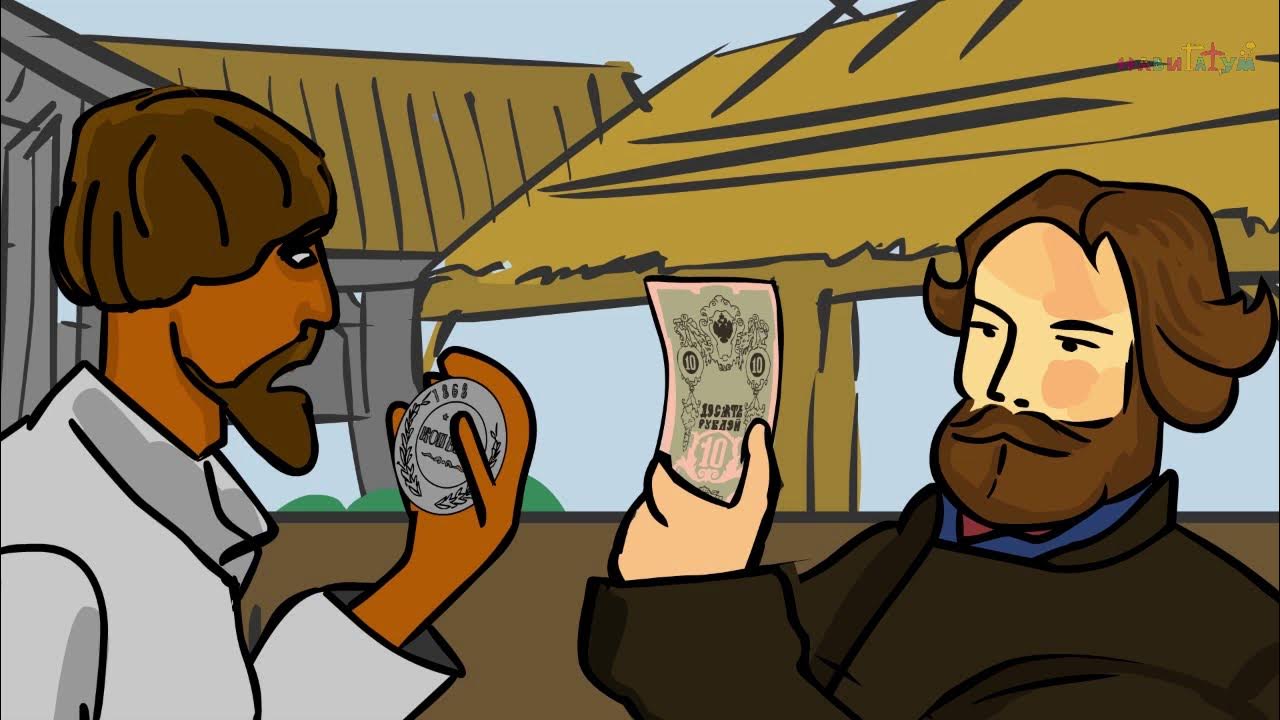 Детская инициатива и самостоятельность выражается не в том, что ребенок захотел помочь что-либо сделать взрослому. Ребёнок становится значимым тогда, когда он сделал то, что придумал сам.
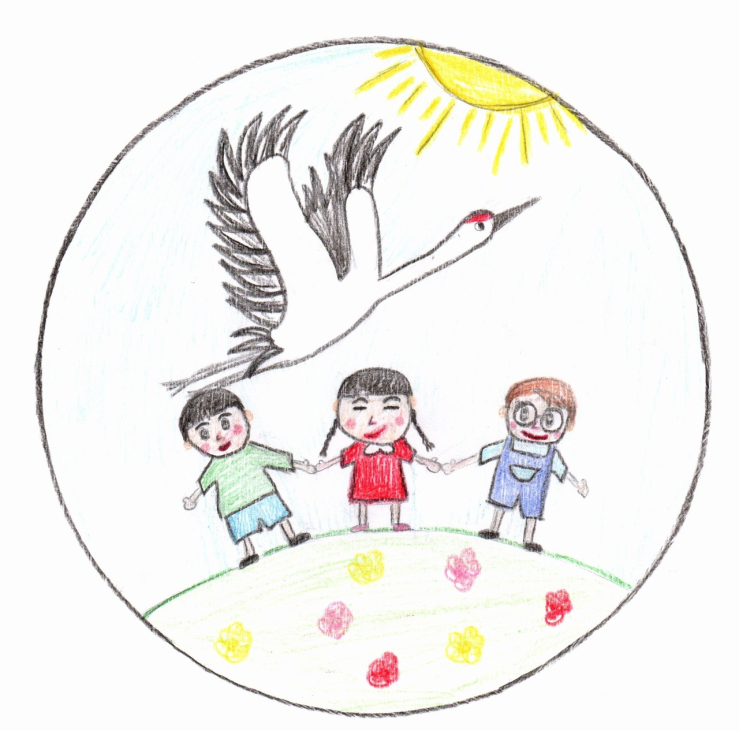 Спасибо за внимание!
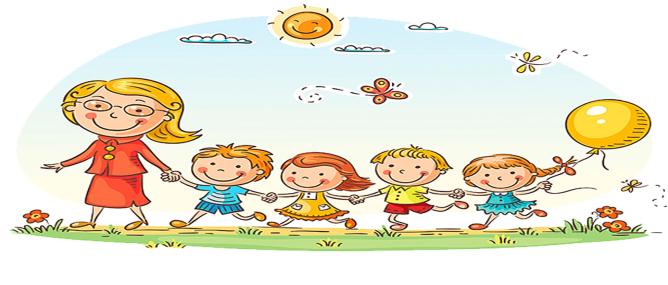